Chapter 11
Earth and Space
Earth and Sun
The sun rises in the east and sets in the west.
People naturally thought the sun was moving around the Earth
Earth and Sun
We now know that the sun is the center of our solar system

Earth and the other planets move around the sun.

Earth spins, causing the sun and other objects, such as other stars, to appear to move across the sky.
Partner read pg 411
Earth’s Rotation
Earth and the other planets of the solar system rotate or spin.

They each rotate around an imaginary line called an axis.

The northern end of Earth’s axis is the North pole, the Southern end the south pole.
Earth’s Rotation
One full rotation is what we call a day. One whole spin of an object on its axis is called a rotation.
Partner read pg 412
Earth’s Revolution
Earth follows a path called an orbit around the sun.

An orbit is the path an object takes as it revolves around a star, planet, or moon.

One full orbit of an object around another object is called a revolution.
Partner read pg 413
Seasons
Earth always tilts the same way during its revolution around the sun

Earths tilt affects how much sunlight parts of Earth receive.

Seasons change as Earth’s axis tilts either toward or away from the sun at different times during its revolution.
Partner read pg 414
Seasons con’d
The number of daylight hours also changes as the seasons change.

On the first day of summer, a hemisphere has more hours of daylight than at any other time of the years. And the opposite for the first day of winter.

Twice a year the hours of the day and night are equal. At this time, Earth’s axis points neither toward nor away from the sun.
Highlight it!!!
Lesson 2
Do the envision it question on the top of the page
My planet dairy pg 416
stars
Stars are gigantic balls of very hot gases that give off radiation.

The sun is a medium-sized star.

Giant stars are 100 times larger than our sun
Characteristics of the Sun
THE SUN IS A FIERY BALL OF HOT GASES WITH NO HARD SURFACES.

It gives off enormous amounts of thermal energy and light energy.

It has an atmosphere.
The Sun’s Atmosphere
The innermost layer is called the photosphere. It gives off the light energy you see.

The next layer is the chromosphere. 

The outermost layer is called the corona.
The Sun
There are dark spots on the sun. sunspots are part of the photosphere and may be the size of Earth or larger.
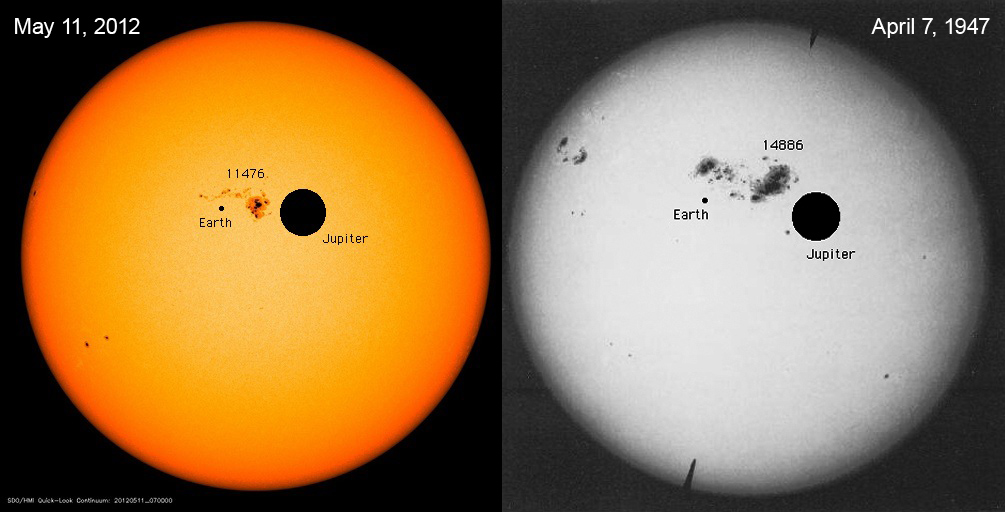 Solar Eruptions
Two types of eruptions that take place on the sun are prominences and solar flares.

A prominence looks like a ribbon of glowing gases that leaps out of the chromosphere into the corona.

A solar flare is an explosive eruption of waves and particles into space.
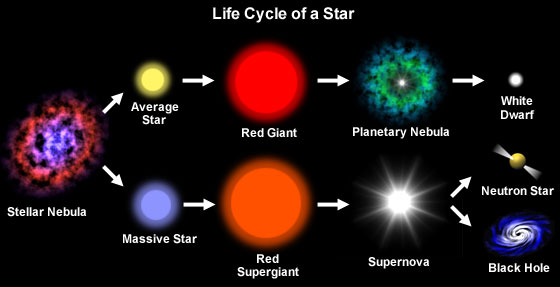 Constellations
Today, scientists divide the night sky into eighty eight constellations. 

A constellation is a group of stars that forms a pattern. 

Many constellation names are the name of the star patterns that people used long ago.

The star pattern called the Little Dipper contains a star called Polaris, or the North Star.
Constellations con’d
Polaris is a very hot and large yellow-white star; almost 2,500 times brighter than our sun/star

Polaris is an important star in navigation. 

Polaris doesn’t seem to move, it can tell which direction is north. Early time; Polaris was a guide to direct them in travels.
Partner read pg 420 and answer questions 6 and 7
Hightlight it!!!!!!
Lesson 3
Planets
There are eight known planets that revolve around the sun.

A planet is a large, round object that revolves around a star and has cleared the region around its orbit.

The four closest planets to the sun are called inner planets.
Inner Planets
Inner planets have rock surfaces.

Mercury, Venus, Earth, and Mars are the inner planets.
Orbiting planets
Every planet in the solar system revolves around the sun.

The orbits of the planets have a slightly elliptical shape.

Objects in the solar system stay in their orbits because of gravity.
Mercury
Mercury is the closest planet to the sun.

It is a small planet, slightly bigger than the Moon.

A space probe is a spacecraft that gathers data without a crew.

The Mariner 10 space probe was sent to Mercury in 1973
Venus
Venus is the second planet from the sun.

About the same size as earth.

Like Mercury, Venus is very hot and dry.

Unlike Mercury, Venus has an atmosphere made of thick, swirling clouds. There are strong winds and lightning.
Venus con’d
The clouds of Venus are very hot and toxic. This makes Venus one of the brightest objects in Earth’s night sky.

The clouds hide Venus’ surface, but scientists have mapped the surface in spite of the clouds by using radar data.
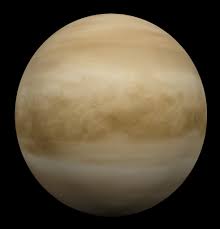 Partner read pg 425-426
Earth and the Moon
Earth is the third planet from the sun. It is the largest rocky planet in our solar system.

Earth is the only planet that has liquid water on its surface.

Earth is wrapped in a layer of gas that is about 150 km thick (the atmosphere).
Earth and the Moon
Earth has one large moon which is about ¼ as wide as earth or 25% or .25.

A moon is a natural object that revolves around a planet.

Our moon has almost no atmosphere.

It is a natural satellite.
Mars
Is the fourth planet from the sun.

The soil contains iron oxide which gives it its reddish appearance. 

Has two very small moons
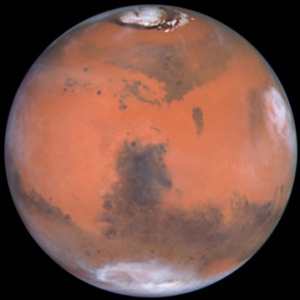 Lesson 4 Envision it question
Gas Giants
The outer planets are Jupiter, Saturn, Uranus, and Neptune
Jupiter
Fifth planet from the sun, is the largest planet in the solar system. 

Atmosphere is mostly hydrogen and helium. Shows many bands of color.

Rotates much faster than earth.

Has many moons (at least 63 confirmed moons).
Partner read pg 432
Saturn
Sixth planet from the sun. Atmosphere contains mostly hydrogen and helium. Saturn is very large.
Partner read pg 433
Uranus
7th planet from the sun and the most distant planet you can see without a telescope.

Uranus is a gas giant with an atmosphere of hydrogen, helium, and methane.

Has rings and many moons.
Neptune
Neptune is to far away to see without a telescope. 8th planet from the sun.

Discovered in 1846. It takes more than one hundred Earth years for Neptune to orbit the sun. Smallest of the gas giants.

Has at least 13 moons.
Highlight it!!!